KYOTOLACC and beyond
David Milliken
David Milliken
Consultant In Gynaecological Oncology Musgrove Park Hospital, Taunton, Somerset, UK
Background to LACC
2007 early cx cancer treatment was rad hyst
Potential Adverse events from this were significant ? avoidable
Min invasive surgery blossoming
Retrospective studies suggested these were lower in laparoscopic and robotic surgery and there were was some data suggesting oncological outcomes were similar
Reduction in blood loss periop comps hospital stay lower wound related complications
Retrospective data showing no difference in 5yr disease free and overall survival
Both for robotic and laparoscopic
At that time 2 large endometrial trials

LAP2 in united states
LACE in Australia

suggesting that Min access was safe beneficial
Though survival outcomes were pending
Extending in to cervix cancer was logical
Andreas Obermair and Pedro Ramirez developed trial together
LACC started 2008
Difficulties in recruiting: Clinicians felt it was a retrograde step, patients were aware of minimal access and were demanding it
Laparoscopic radical hysterectomy shows reduction in blood loss, postoperative complications,  and hospital stay compared to open approach. No significant difference in 5-year DFS and OS.  (N=1,539)
Wang Y, Deng L, Xu H, Zhang Y, Liang Z. BMC Cancer 2015

Robotic radical hysterectomy is associated with less blood loss, lower transfusion rates, lower  wound related complications, and shorter hospital stay compared to open radical hysterectomy.  (N=4,013)
Shazly S, Murad M, Dowdy S, Gostout B, Famuyida A. Gyn Oncol 2016

Disease recurrence and survival not different between robotic radical hysterectomy and open  radical hysterectomy. (N=491)
Sert BM, Boggess JF, Ahmad S, Jackson AL, Stavitzski NM, Dahl AA, Holloway RW EJSO 2016
NCCN guidelines 1.2018
ESGO Guidelines

Radical surgery by a gynaecological oncologist is the preferred treatment modality. Minimal invasive approach is favored.
Phase III Randomized Trial of Laparoscopic or Robotic  Radical Hysterectomy vs. Abdominal Radical Hysterectomy  in Patients with Early-Stage Cervical Cancer:
LACC Trial
Primary Objective
LACC Trial


Compare disease-free survival at 4.5 years amongst patients who  underwent a total laparoscopic or robotic radical hysterectomy  (TLRH/TRRH) vs. a total abdominal radical hysterectomy (TARH)  for early stage cervical cancer.
Secondary Objectives
Compare patterns of recurrence between arms
Compare treatment-associated morbidity (6 months from surgery)
Compare the cost effectiveness of TLRH/TRRH vs. TARH
Assess pelvic floor function
Compare overall survival between arms
Determine the feasibility of sentinel lymph node mapping
Quality of Life (QoL) between arms
Study Design
International, multicenter, randomized, phase III trial to test for non-  inferiority of TLRH/TRRH vs. standard care (TARH)

Therefore, the primary intent to demonstrate that minimally invasive  surgery was within 7.2% of the DFS rate of the standard care (TARH) arm

Test for non-inferiority was based upon a 97.5% one-sided confidence  interval. Based on exponential survival times, for a 4.5-year follow-up, a  total of 740 patients (370 per arm) was determined to have at least 90%  power for non-inferiority.
Inclusion Criteria
Confirmed primary squamous cell carcinoma, adenocarcinoma, or  adenosquamous carcinoma of the uterine cervix
FIGO stage IA1 (with LVSI), IA2, or IB1
Type II or III radical hysterectomy (Piver-Rutledge Classification)
Performance status of ECOG 0-1
Age 18 years or older
Signed an approved Informed Consent
June 2017 – safety signal from Data safety management committee. Recruiting paused
Further data accrual – safety signal worse
Trial halted.
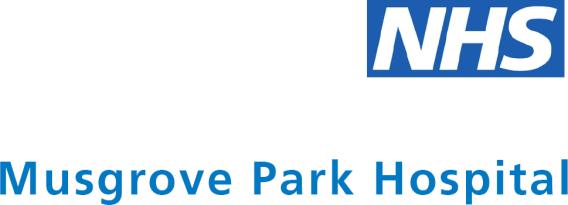 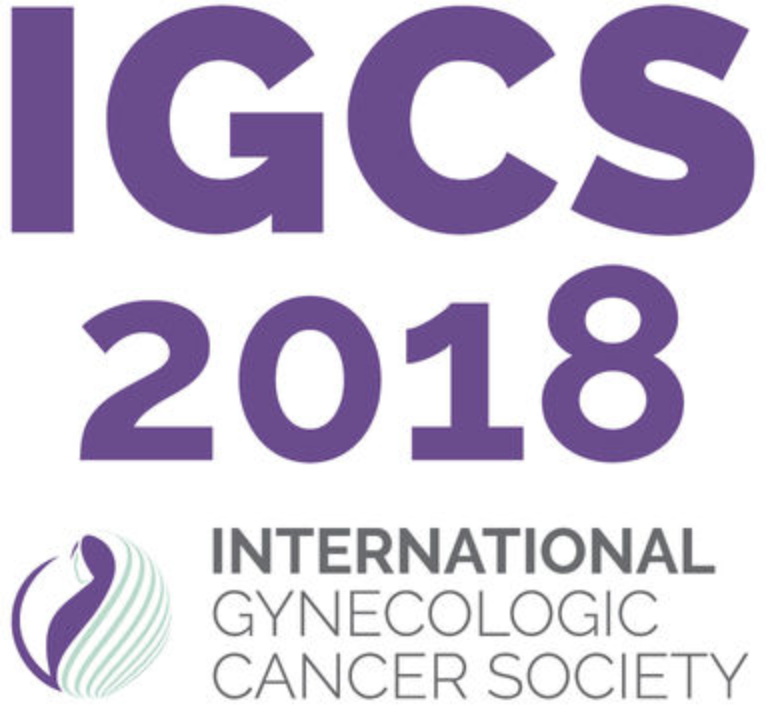 Study Schema
Open: June 2008
Accrual: 631  Closed: June 2017*
Total Abdominal  Radical Hysterectomy
N= 312
R  A  N  D  O  M  I  Z  E
Stage IA1 LVSI,  IA2, IB1
Squamous,  Adenocarcinoma, or  Adenosquamous  Cervical Cancer
Total Laparoscopic/Robotic  Radical Hysterectomy
N= 319
*Recommendation of DSMC
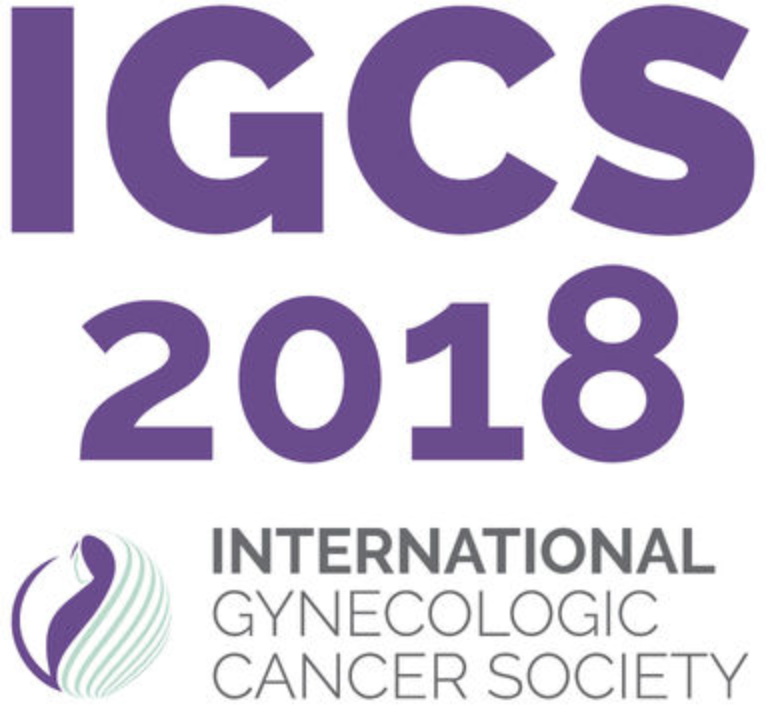 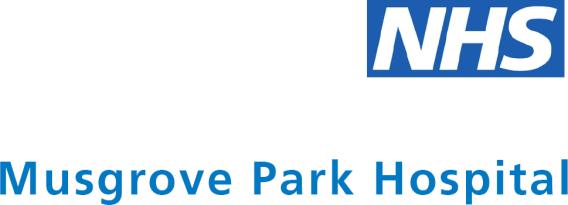 Baseline Characteristics
287 (92%)	293 (92%)
*25 patients reported histology as one of these three types, but did not specify the type
IB1
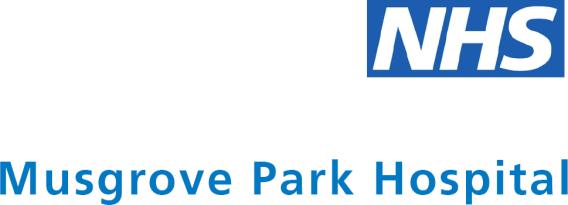 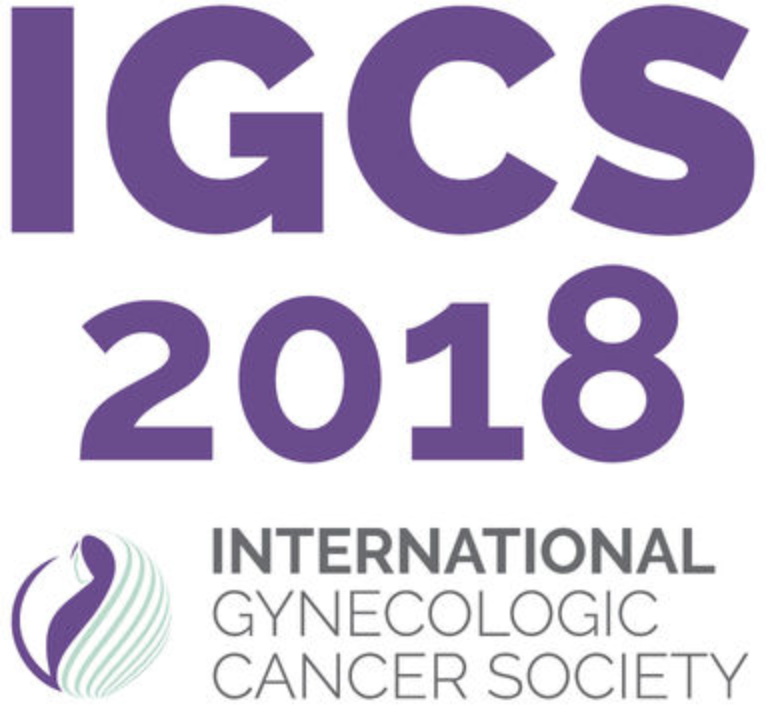 Surgery by Randomized Treatment
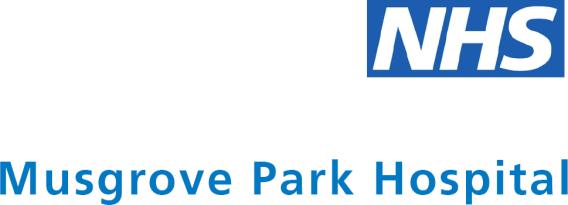 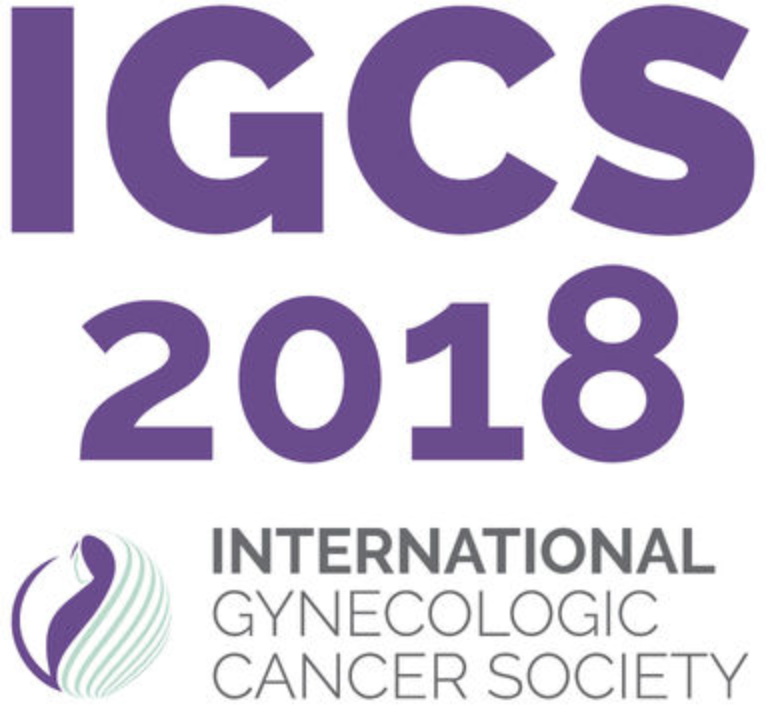 Postoperative Histopathology
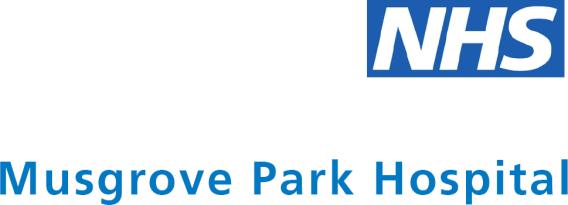 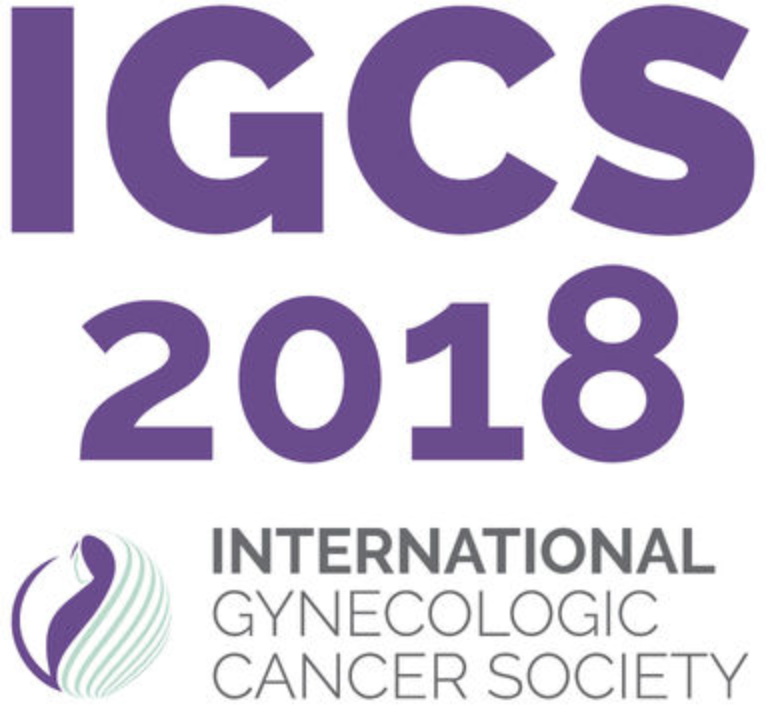 Postoperative Histopathology
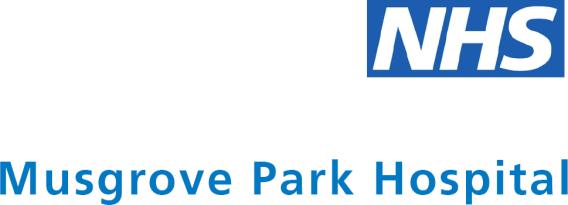 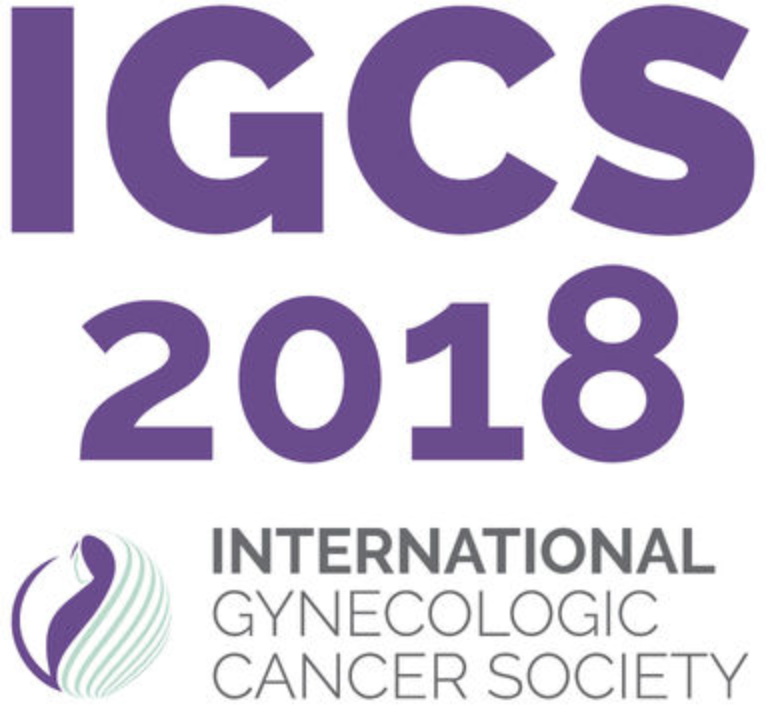 Histopathology
*5 missing values
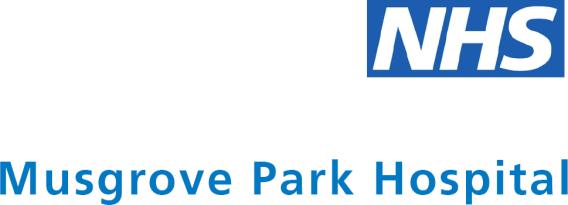 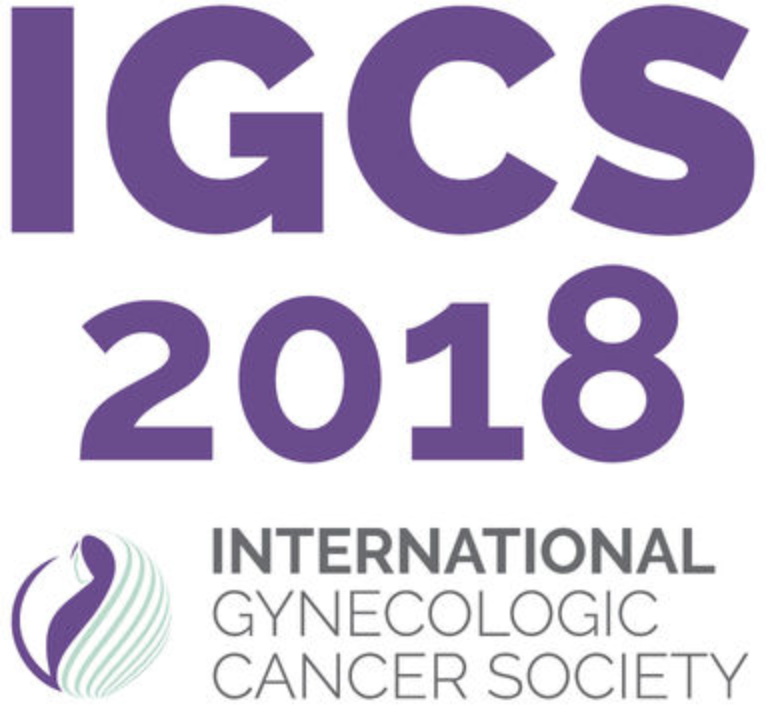 Adjuvant Treatment by Randomized Treatment
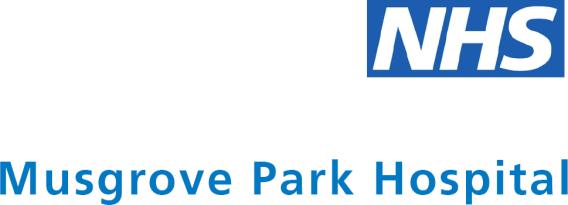 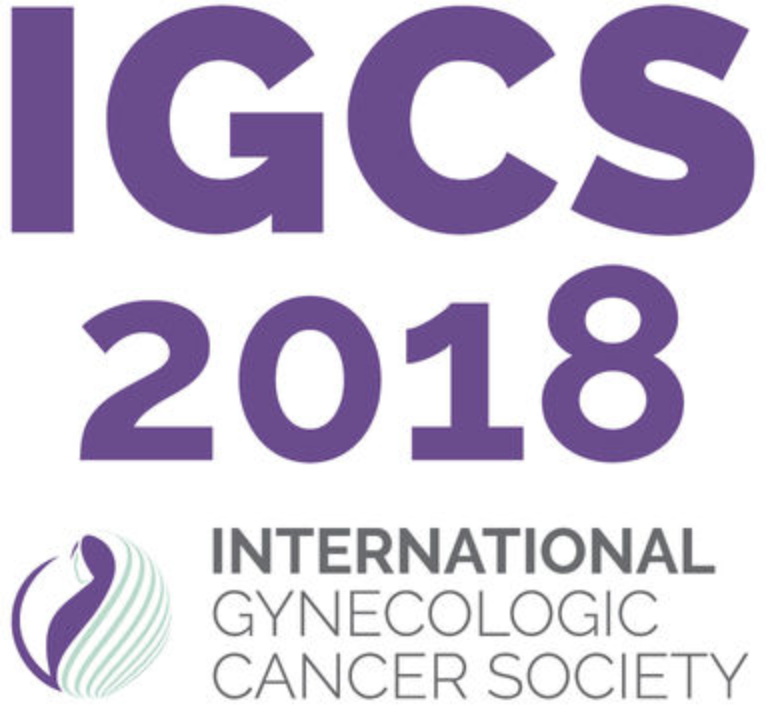 Data Completeness
*Completeness is proportion of patients with the event of interest, or with follow-up to 4.5 years, out of the  total patients that we can achieve data at 4.5 years (excluding withdrawals and LTFU)
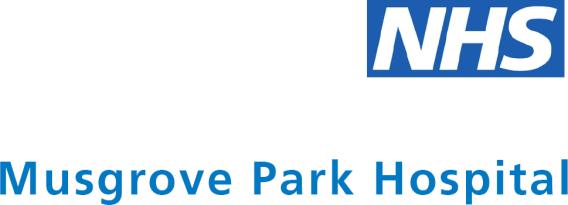 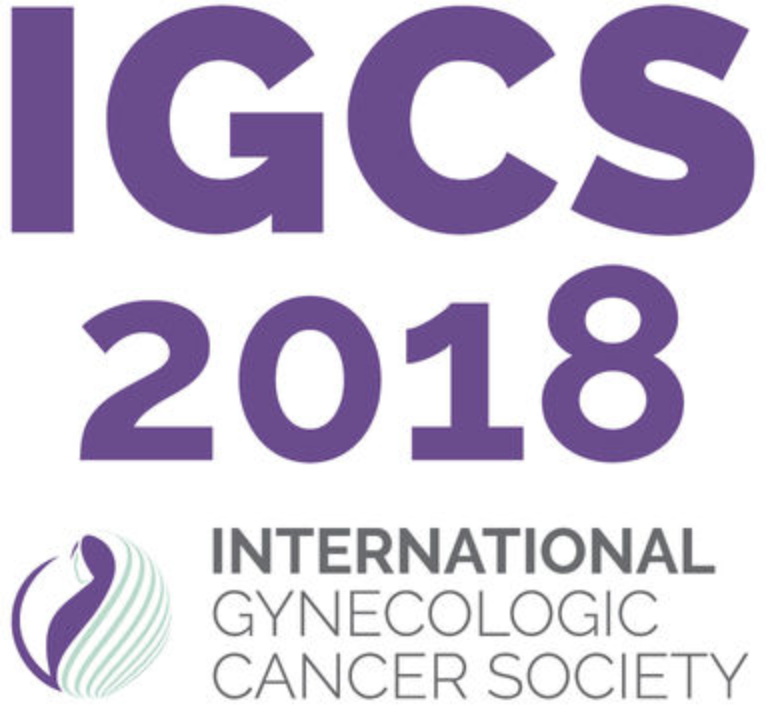 Primary Outcome: DFS at 4.5 years
P-value for
TLRH/TRRH  (95% CI)
TARH  (95% CI)
non-inferiority  (2-sided)
Non inferiority boundary  (7.2%)
86.0
(79.7 - 90.4)
96.5
(92.7 - 98.4)
0.87
Intention to  Treat
87.1
(81.0 - 91.3)
97.6
(94.1 - 99.0)
Per Protocol
0.88
10%
Favors TLRH/TRRH
-20%
-10%
0
Favors TARH
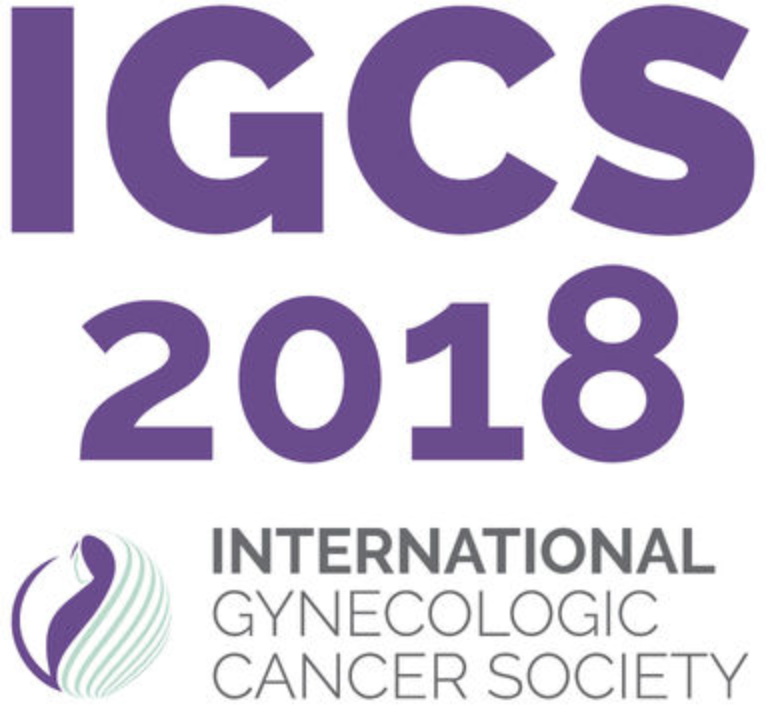 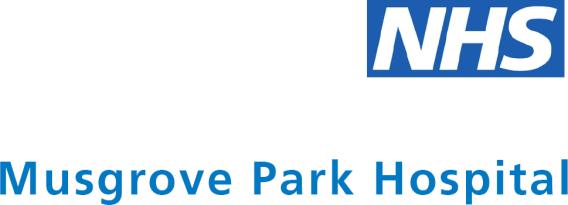 TARH
1.00
Proportion of patients
disease-free
TLRH/TRRH
0.75
Disease-Free Survival (DFS)
HR: 3.74 (95% CI 1.63 - 8.58), p=0.002
0.50
Events/N  7/312
27/319
0.25
TARH:  TLRH/TRRH:
0.00
1.5	2	2.5	3	3.5
Years from randomization
0
.5
1
4
4.5
5
Number at risk
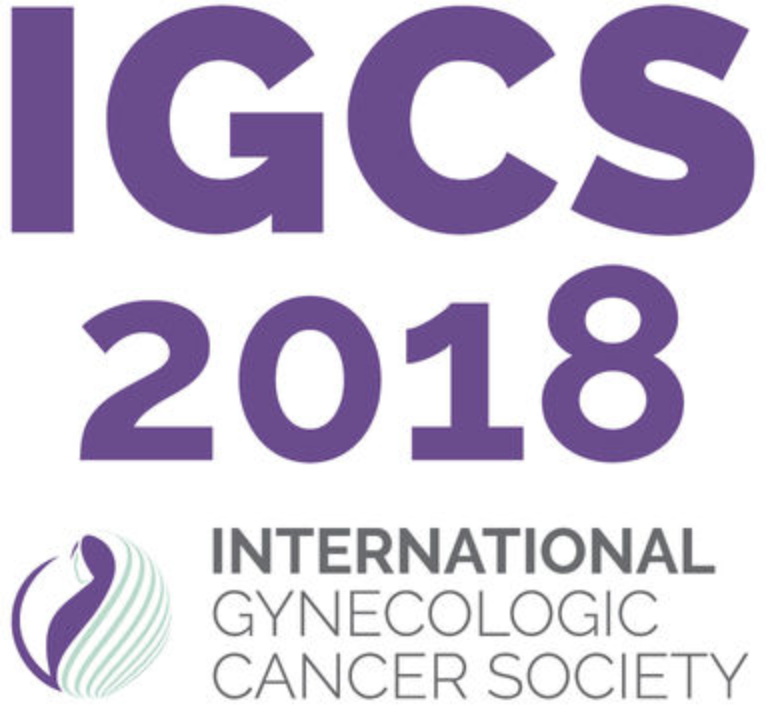 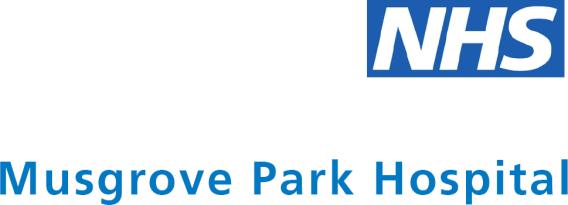 TARH
1.00
Proportion of patients  progression-free
0.75
TLRH/TRRH
Progression-Free Survival (PFS)
0.50
HR: 3.88 (95% CI: 1.79 - 8.41), p<0.001
0.25
Events/N  8/312
32/319
2.5	3	3.5
TARH:  TLRH/TRRH:
1	1.5	2
0.00
0
.5
4
4.5
5
Years from randomization
Number at risk
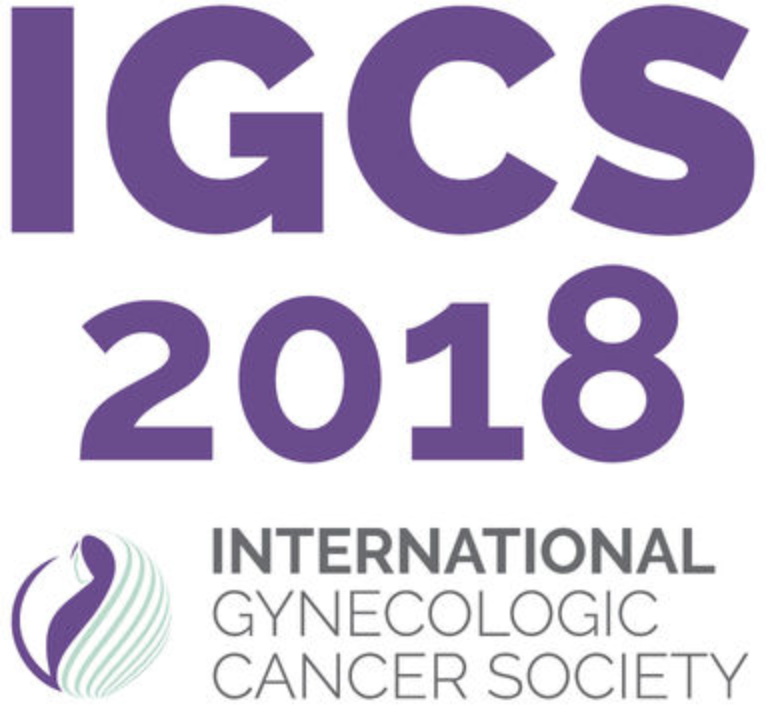 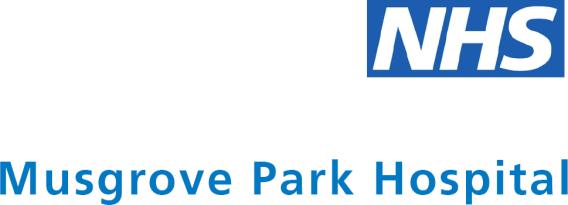 Site of First Recurrence
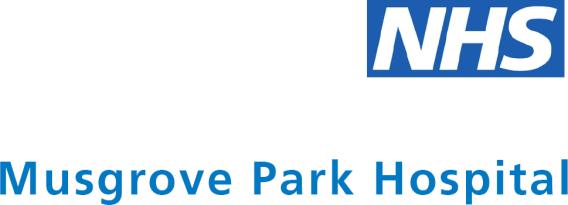 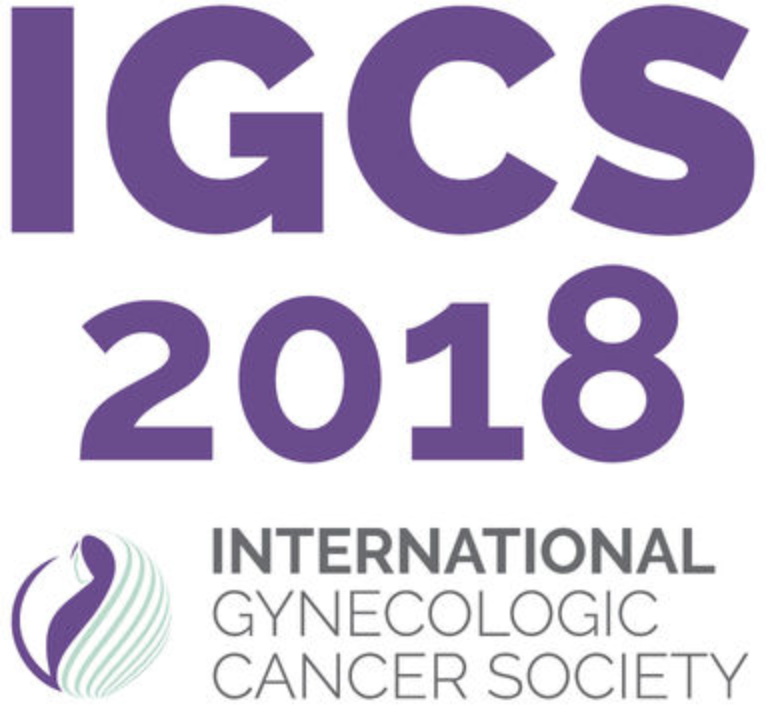 25
Cumulative Local/Regional Recurrence
Incidence of
local-regional recurrence (%)
20
HR: 4.26 (95% CI 1.44-12.6), p=0.009
15
TLRH/TRRH
10
5
TARH
0
.5	1	1.5	2	2.5	3	3.5	4	4.5	5
Years from randomization
0
Number at risk
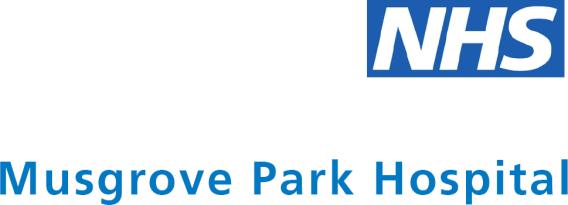 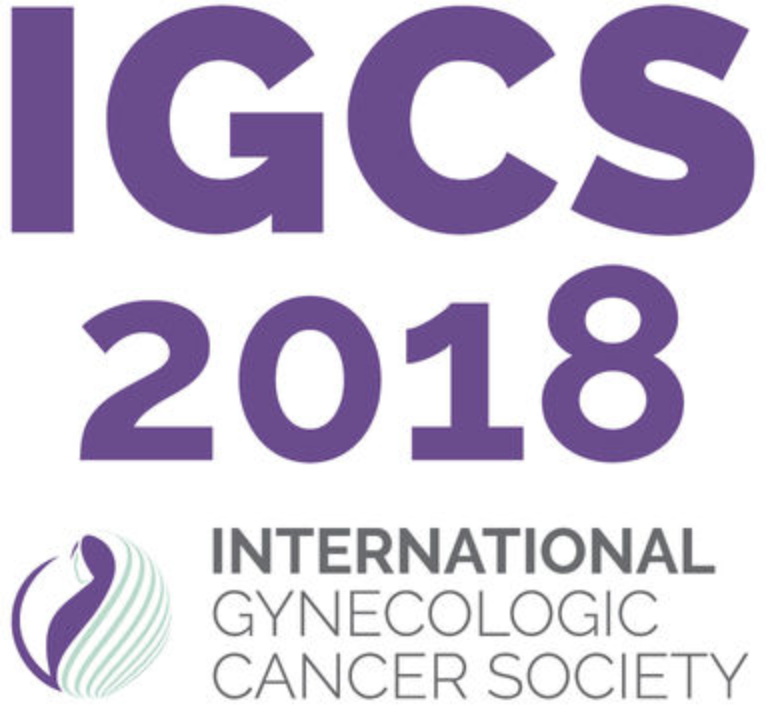 TARH
1.00
Proportion of patients alive
TLRH/TRRH
0.75
Overall Survival
HR: 6.00 (95% CI 1.77 - 20.3), p=0.004
0.50
Events/N  3/312
19/319
0.25
TARH  TLRH/TRRH
0.00
1.5	2	2.5	3	3.5
Years from randomization
0
.5
1
4
4.5
5
Number at risk
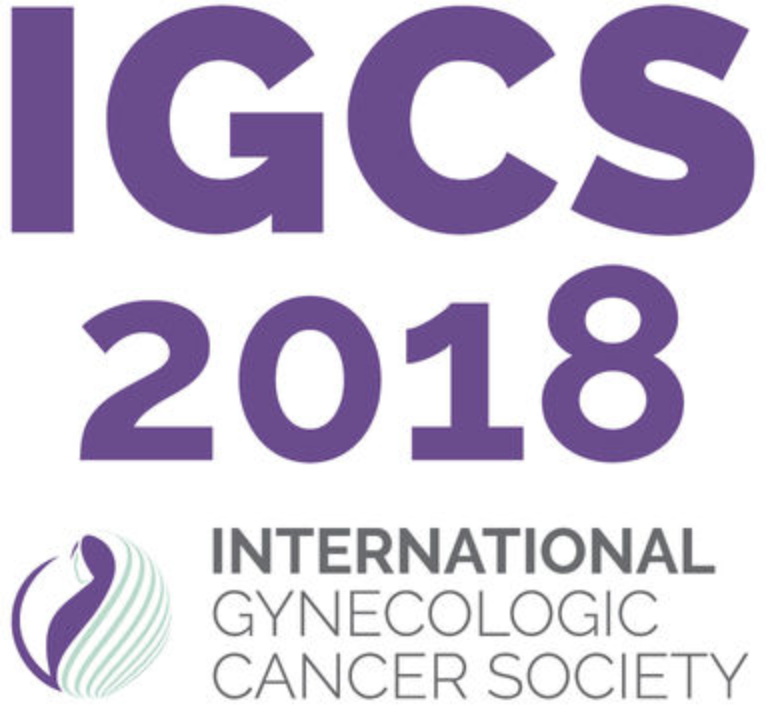 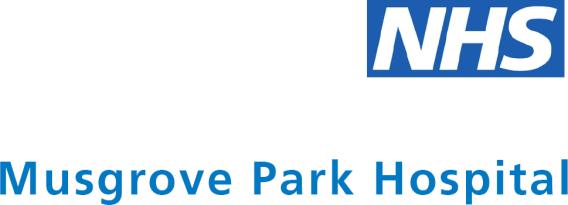 CAUSES OF DEATH
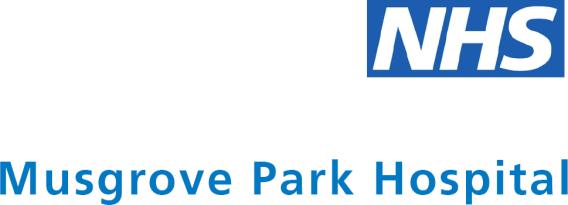 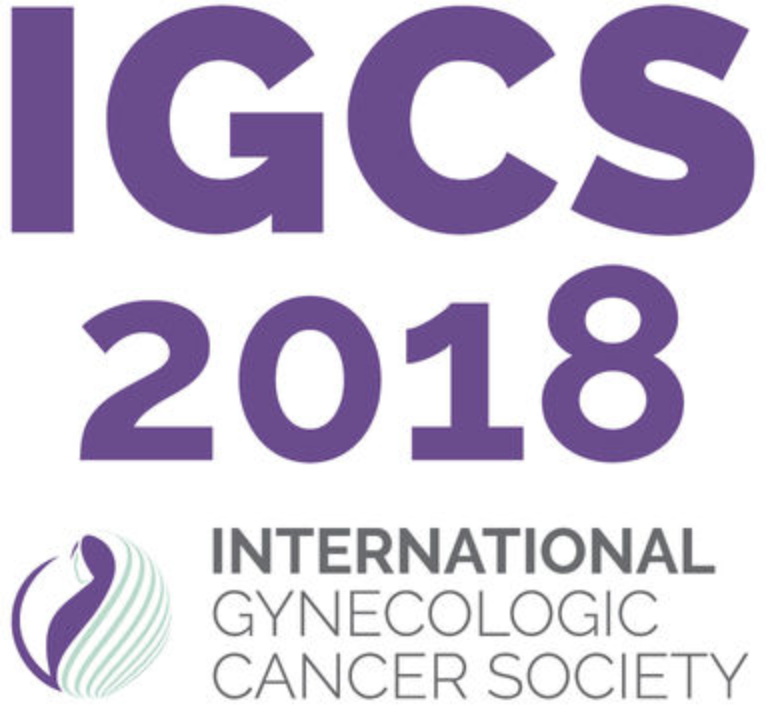 25
Cumulative incidence of death  due to cervical cancer (%)
Disease-specific survival
HR: 6.56 (95% CI 1.48 – 29.0), p=0.013
20
Events/N  2/312
14/319
15
TARH  TLRH/TRRH
10
TLRH/TRRH
5
TARH
0
1.5	2	2.5	3
Years from randomization
0
.5
1
3.5
4
4.5
5
Number at risk
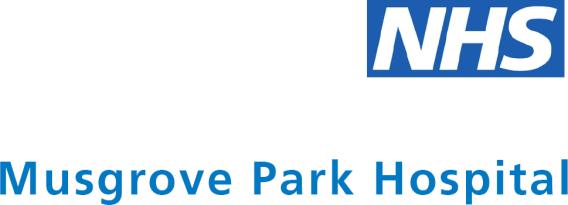 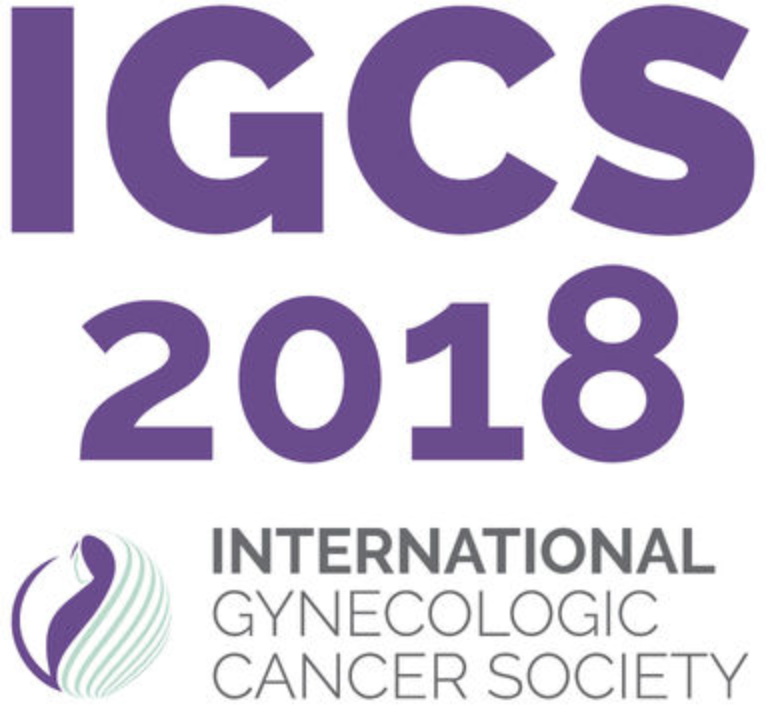 Conclusions
Disease-free survival at 4.5 years for minimally invasive radical  hysterectomy was inferior compared to the open approach

Minimally invasive radical hysterectomy was associated with higher  rates of loco/regional recurrences

Results of the LACC Trial should be discussed with patients scheduled  to undergo radical hysterectomy
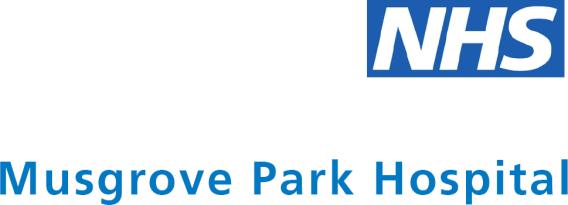 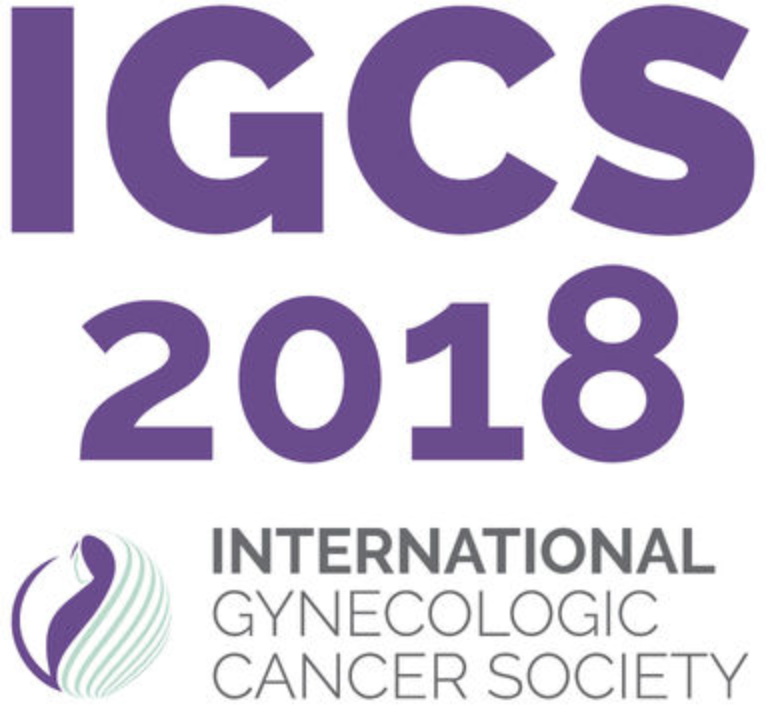 LACC Trial
Strengths
-Largest prospective randomized trial
-Multicenter & international collaboration
-Surgeon proficiency requirements
-Powered to evaluate oncologic outcomes
-Recurrence Adjudication Committee
Limitations
-Early termination
-Lack of central pathology review
-Data maturity
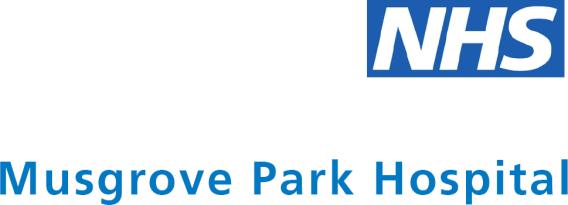 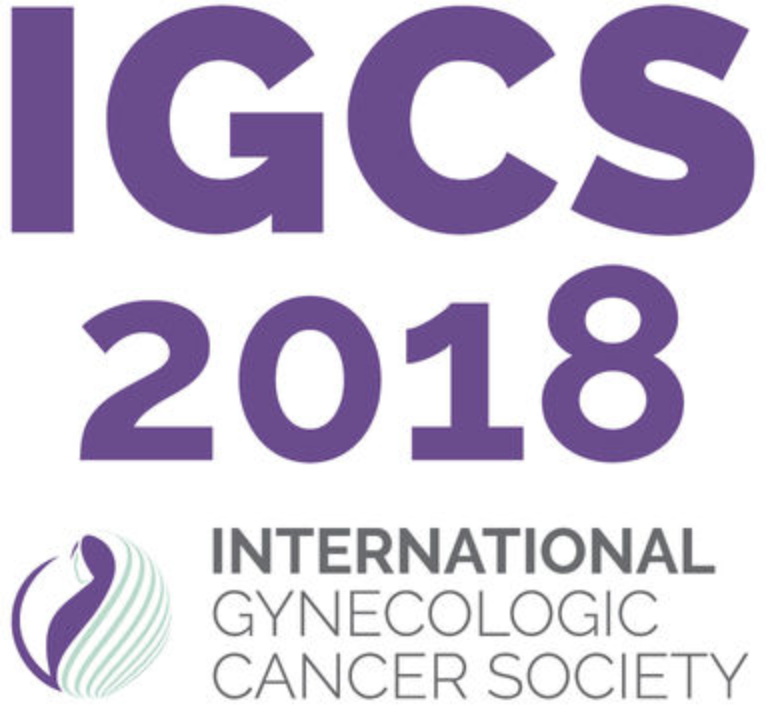 Rauh-Hain
Retrospective study National cancer database
Same population
2000 patients
Minimal access vs open

Survival of 1a2 or 1b1

Similar findings plus at the point where minimal access surgery introduced in USA there was a drop in survival
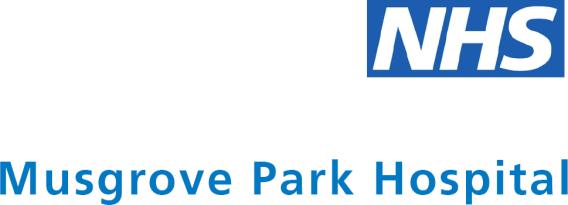 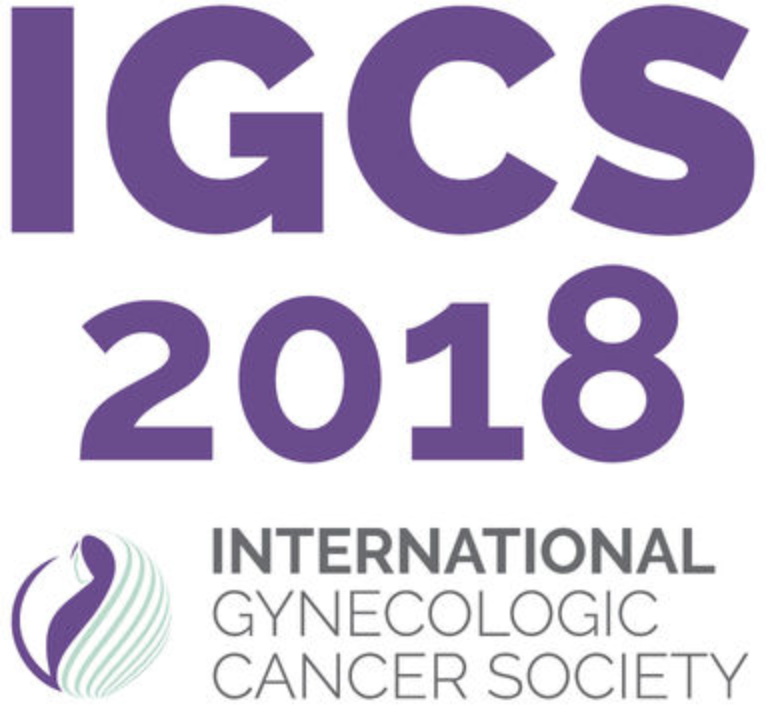 Why is LACC different?
Most retrospective data is focusing on intra operative or immediate post op comparisons, lack of focus on oncological outcomes. Unbalanced groups

Looked back at their data to 1990

Concurrent vs sequential

Comparison is not in same timeframe

Early groups, selection criteria different, higher rate of 1B2 tumours, imaging inferior ie PET CT MRI modern ct etc not readily available therefore higher rate of positive margins higher rate of parametrial involvement. 
If adjuvant treatment subsequently required – radiation only
The recent group much more sophisticated pre op assessment, better adjuvant therapies
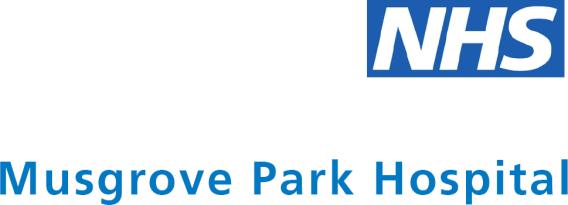 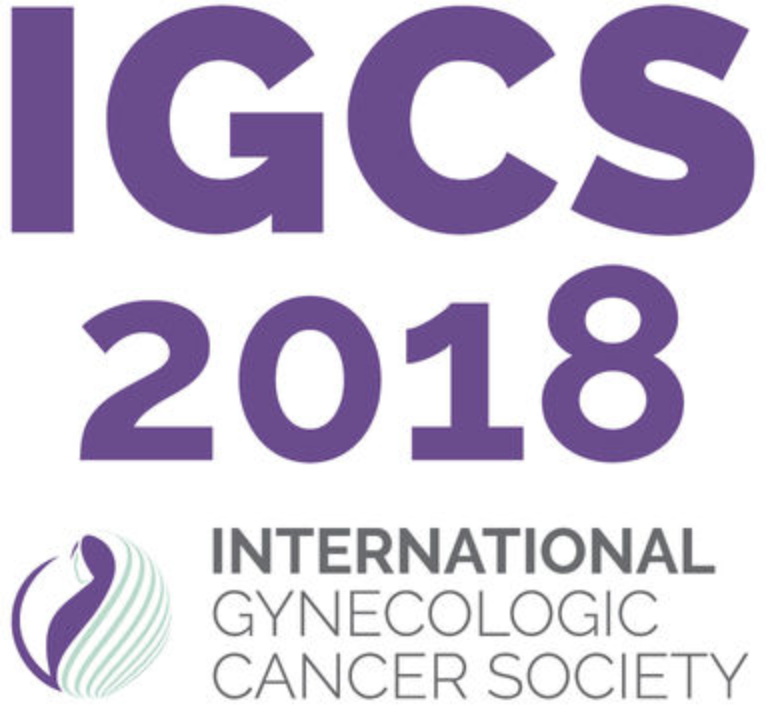 Why is  LACC different?
Post operative follow up time of MIS is less than the open for obvious reasons

The retrospective MIS data is very similar to the MIS arm of LACC

Recent study comparing Robotic surgery to open radical hysterectomy

No difference in recurrence rate, but recurrence rate was higher than LACC MIS data
More bulky tumours less microscopic tumours LVSI and parametrial invasion more prevelant in open group.
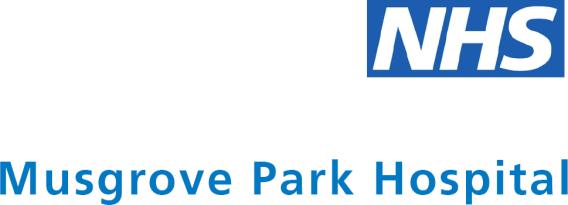 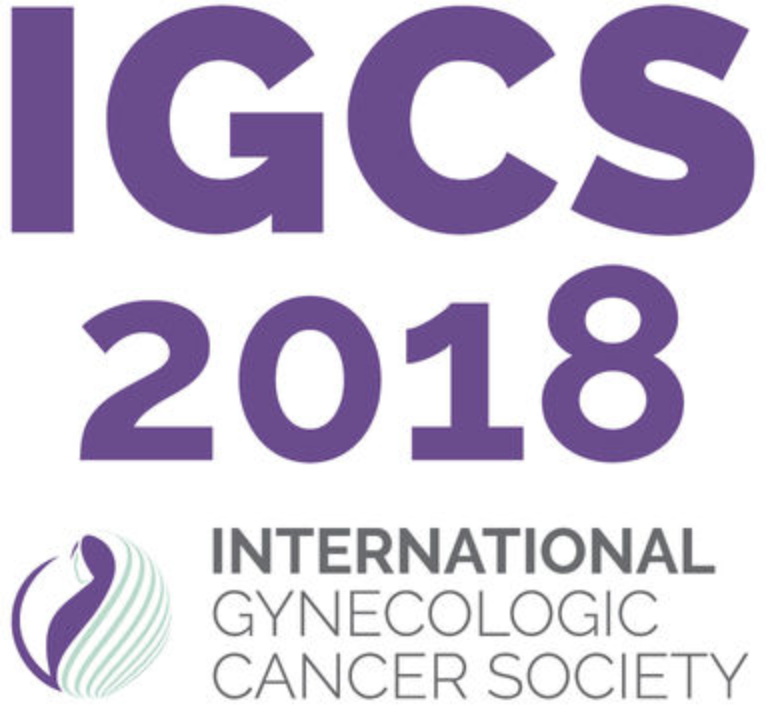 Responses to editorials
MIS access arm recruited 2 patients per year ? All surgeons sufficiently experienced
319 divided by 33 divided by 9 yr period. Accrual over time increases 

MIS worse in lacc not because its bad but open did so well that it made MIS look bad.  Disease free survival is of open in lacc 96.5 , only 4 studies in recent metanalysis mentioned survival other data all between 93.3 93.6 94.4 for open.

Uterine manipulators, approach to and type of colpotomy not in data but is in op notes

Missing data

Ethnicity of surgeon….????!!!
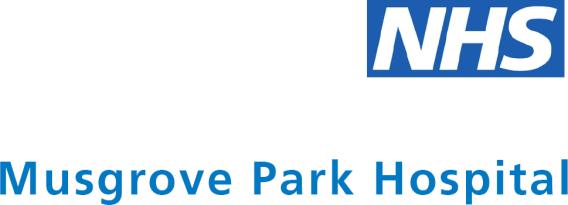 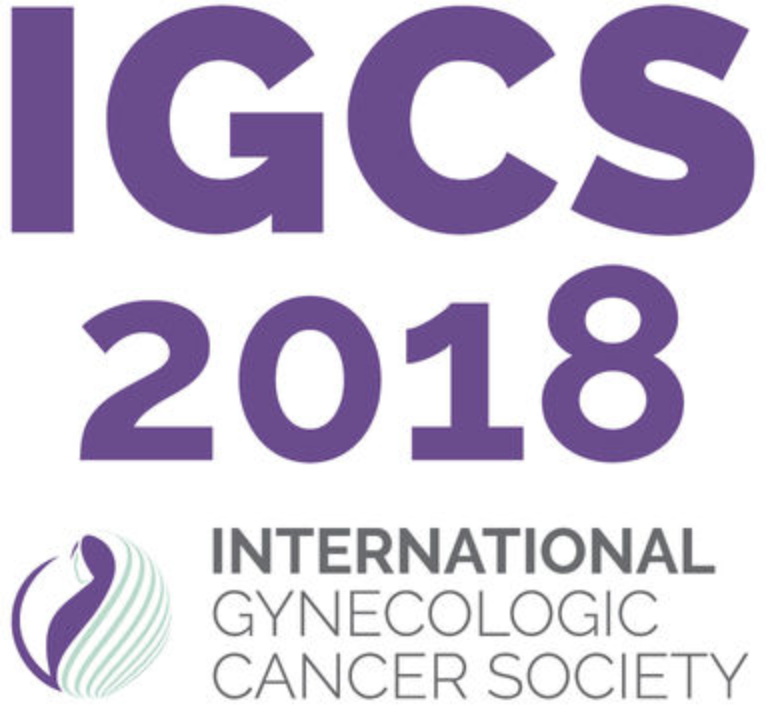 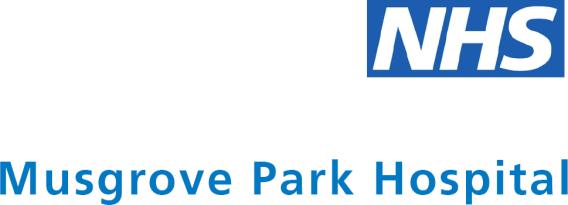 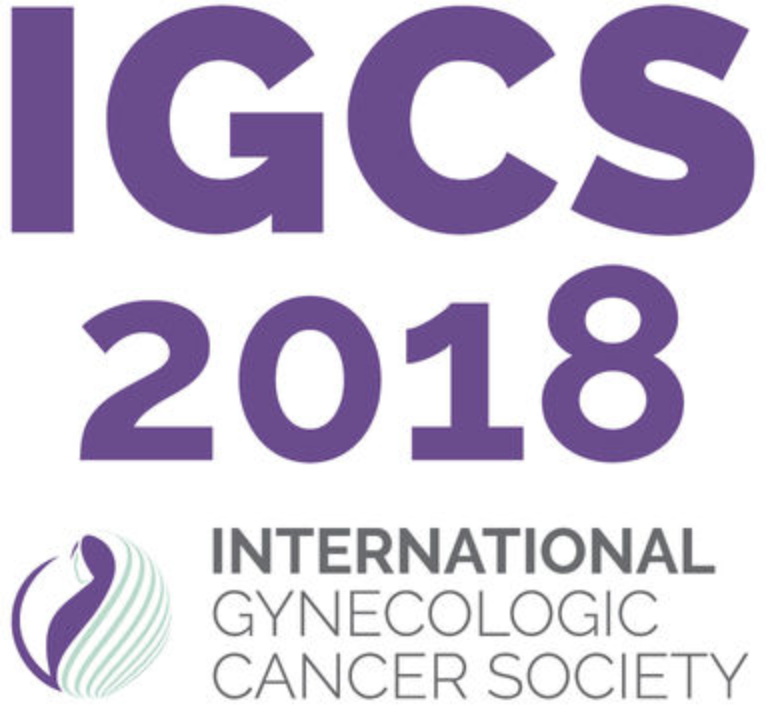 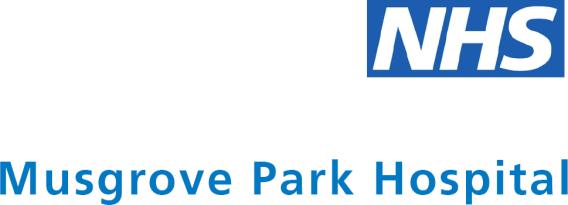 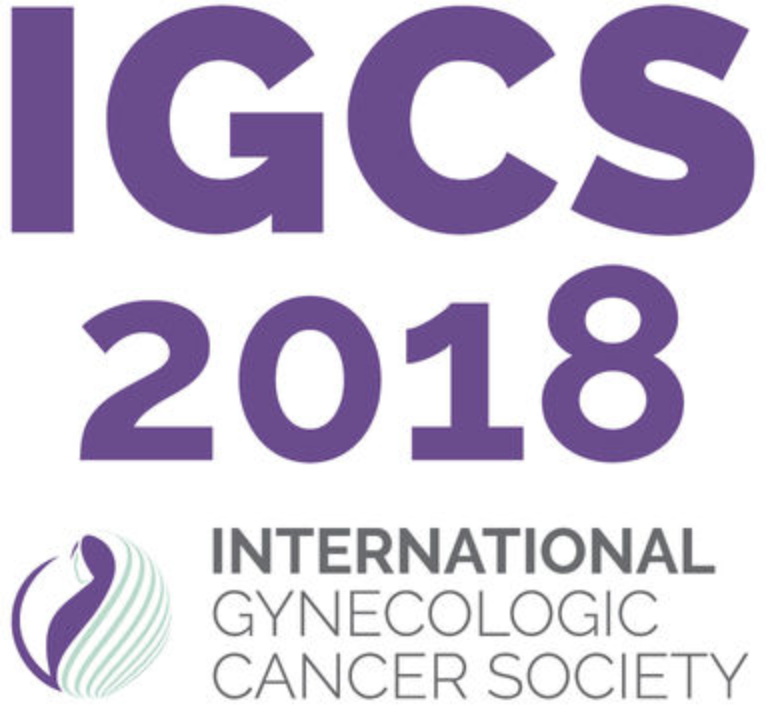